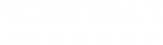 Unit 1Memories and Ideas
ESLCO
Lesson Two
Ask who, what, where, when and why questions.

Use conjunctions to explain events

Use timelines to organize events and ideas

Arrange and Generate ideas for writing
And Then……….
Ask Question To Add To The Story

Story: We started to plan a trip.  We decided to go to a Haunted House.  We went to the Haunted house.
Where?
Who?
What?
How?
Why?
And Then …Questions
Story:
Sentences to add to story
We started to plan a trip.
  
We decided to go to a Haunted House.  

We went to the Haunted house.
Story Edit
Using the And Then…. Story and added information organize and write the story.

Remove the And then… and use other Conjunctions such as before, after, while, when.

Make sure to use full sentences and good word choices.
Fill in the story with the words
going to school, I always eat a good breakfast. It is important 	 learning to not be hungry.  I realized this 		  going to school one day without eating breakfast.  		
preparing for my day,  I make sure to remember breakfast.
While

When

Before

After
Puzzle SentencesMatch the two sides of the sentence to complete the idea.
I called everyone
after I won the lottery
Arranging Events
the car crashed
I was running late
It was snowing.
My family was worried
The phone rang while I drove
Create a story line by arranging the events so they make sense.
Lesson Assignment
In this assignment,  you will email a friend about an important event that is going to take place.

Remember to include:
 Information about the event.
Use 2-3 conjunctions.
Make sure to organize ideas.
Rubrics
Coming Up Next!
Coming to Canada
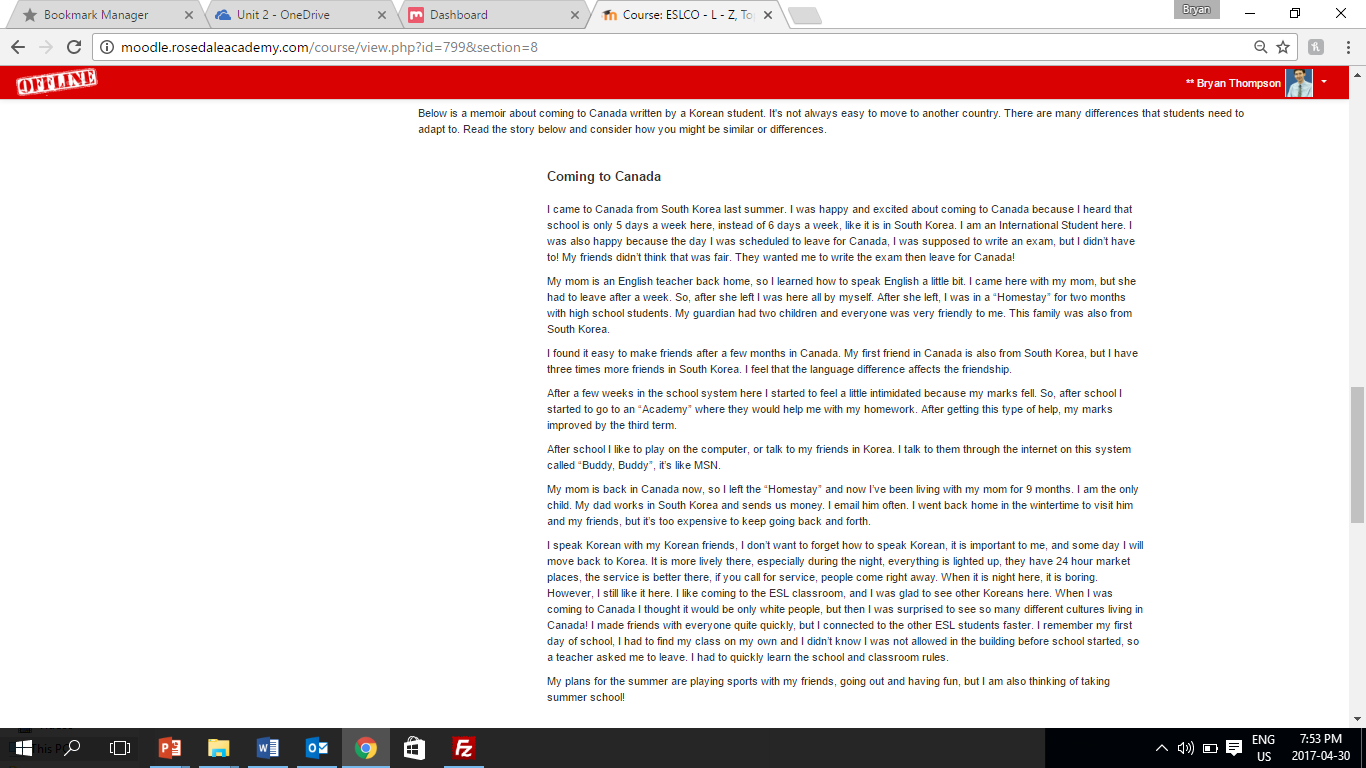 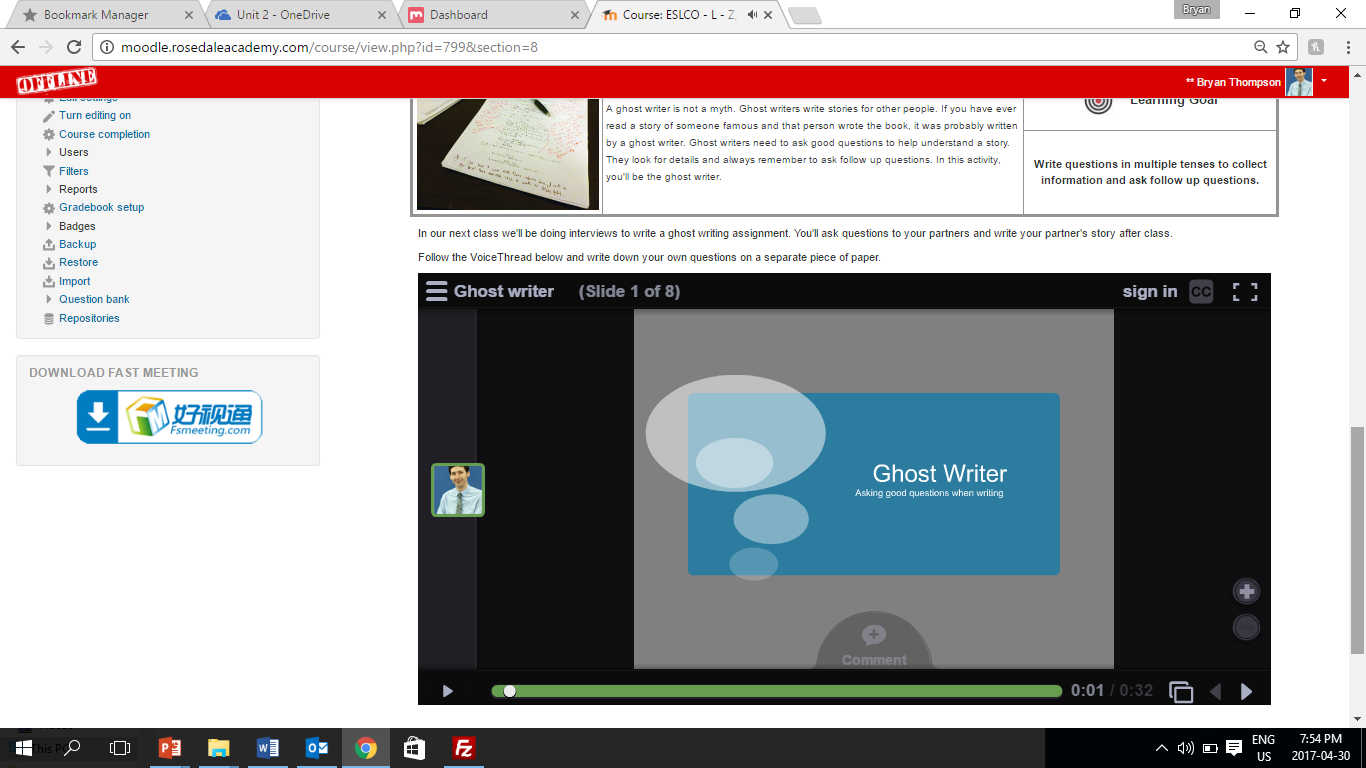